Формы и методы современного урока географии
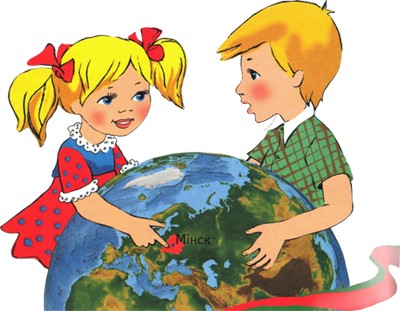 «Урок – клеточка педагогического процесса.В нем, как солнце в капле воды, отражаютсявсе его стороны. Если не вся, то значительная часть педагогики концентрируется в уроке».    М. Н. Скаткин.
Характер современного урока
1. Состав содержания, которое выносится на урок -  это не только современные географические знания, но и обязательно включены и оценочные знания. 

 2. Выбор средств обучения, позволяющих  организовать познавательную деятельность школьников на уроке. 

 3. Выбор таких форм обучения, которые будут способствовать развитию интереса школьников к обучению в целом. 

 4. Создание доброжелательной деловой атмосферы на уроке, обеспечить творческое сотрудничество на уровне учитель-ученик. 

 5. Объективная оценка результатов деятельности ученика на уроке.
Главные показатели хорошего урока:
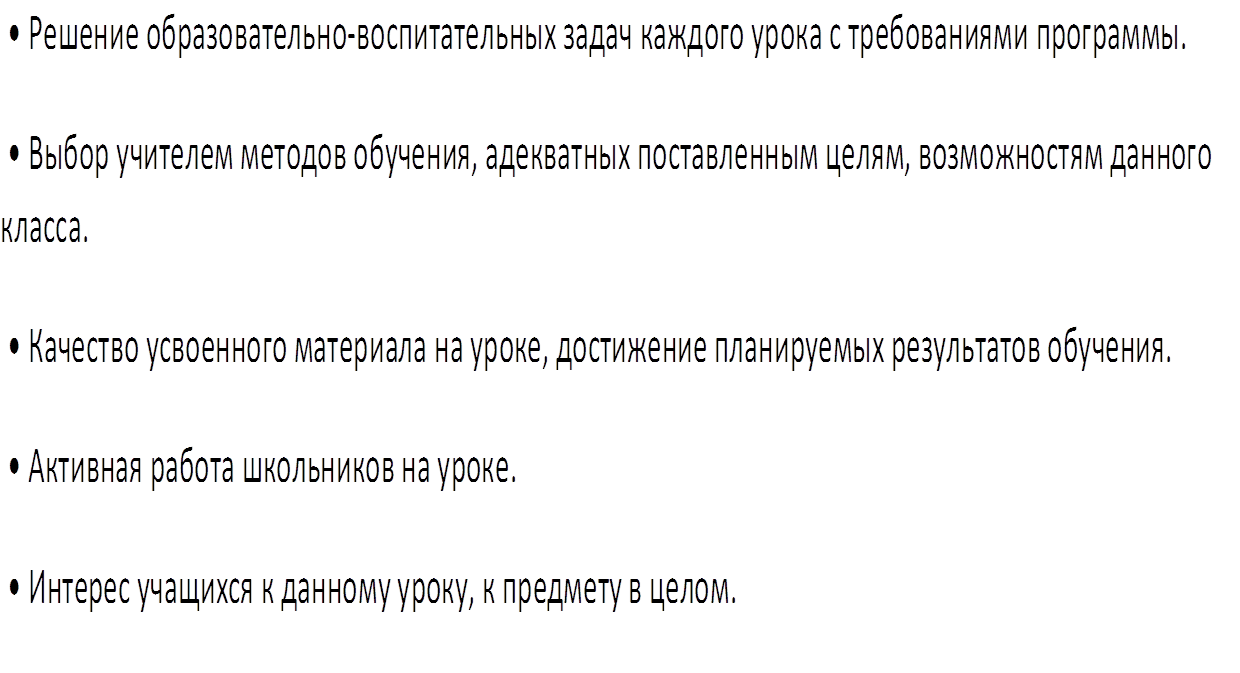 Классификационные признаки группировки методов:
источник знаний; 
  характер познавательной деятельности ученика; 
  руководящая роль учителя; 
  степень активности ученика; 
  возможность стимулирования и   самостимулирования учебной деятельности школьника; 
  условия контроля и самоконтроля за эффективностью учебно-познавательной деятельности.
Метод как способ учебной работы:
догматический - приобретение знаний в готовом виде; 
эвристический - усвоение знаний и умений путём рассуждении, требующих догадки, поиска, находчивости, что должно быть предусмотрено в вопросе (задании); 
исследовательский - добывание знаний и умений путём проведения наблюдений, постановки опытов, измерения, путём самостоятельного нахождения исходных данных и прогнозирования результатов работы.
Классификация методов
Объяснительно-иллюстративные 
Репродуктивные методы 
Методы проблемного обучения:
Методы организации учебно-познавательной деятельности: 
Методы стимулирования и мотивации: 
Методы контроля и самоконтроля: 
Методы самостоятельной познавательной деятельности 
       учащихся: 
8. Методы программированного обучения
Формы урока
Традиционный
Нетрадиционный
Комбинированный
Нетрадиционные формы урока
Необходимо помнить что:
- Урок должен быть эмоциональным, вызывать интерес к учению, воспитывать потребность в знаниях; 
     - Темп и ритм урока должны быть оптимальными, действия учителя и учащихся завершенными; 
     - Необходим полный контакт во взаимодействии учителя и учащихся на уроке, строгое соблюдение педагогического такта; 
     - Учебная деятельность на уроке должна быть управляемой - большую часть урока активно работают сами учащиеся; 
     - Здоровьесбережение в организации урока не менее важно, чем его результат;
Спасибо за внимание